6 - 5
القسمة على 5
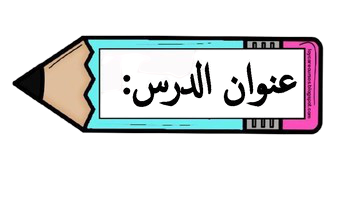 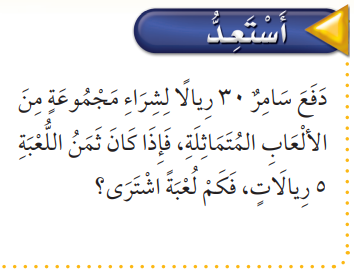 فكرة الدرس

أجد ناتج القسمة على 5
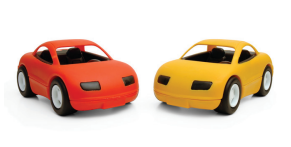 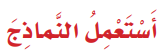 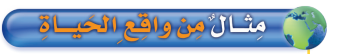 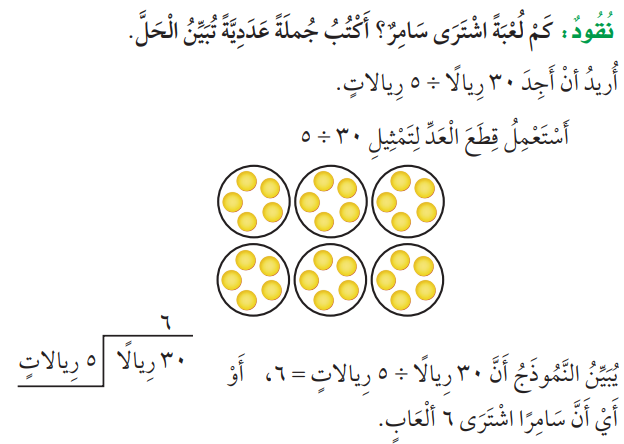 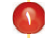 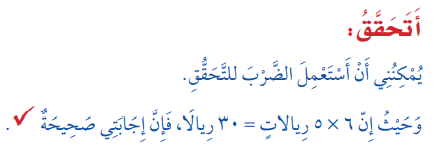 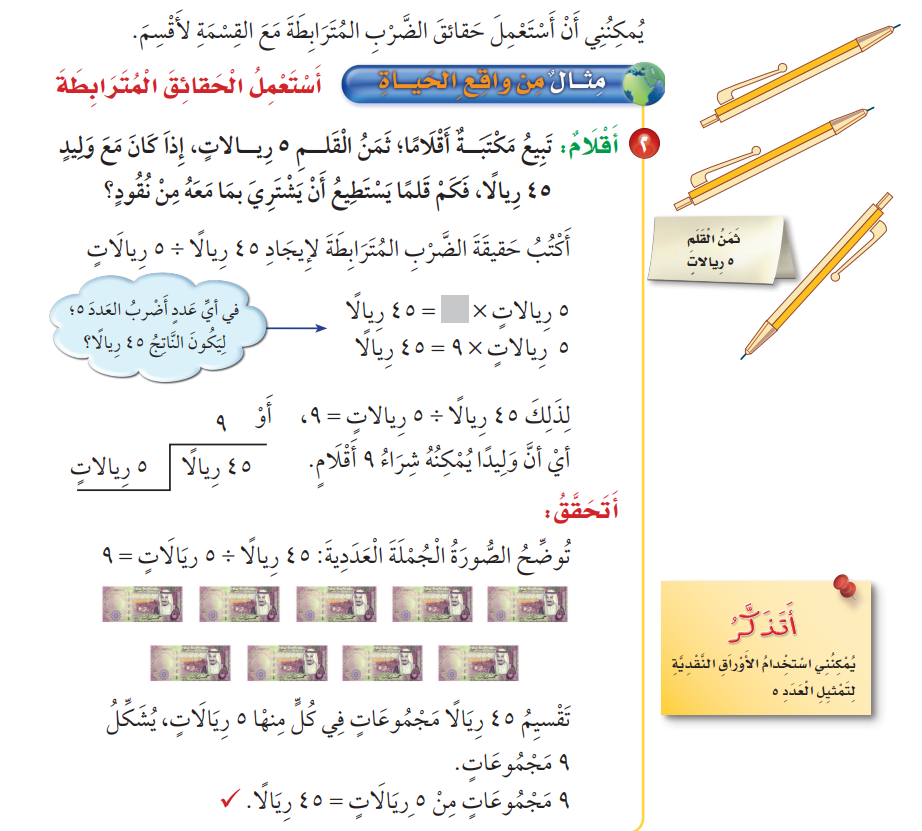 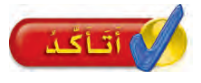 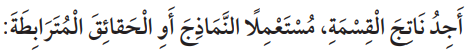 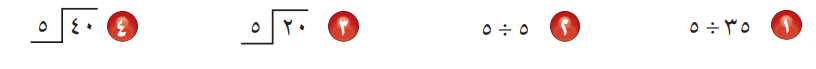 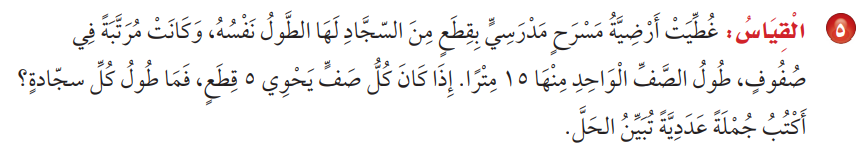 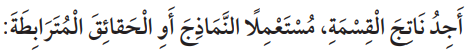 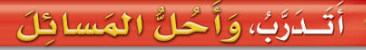 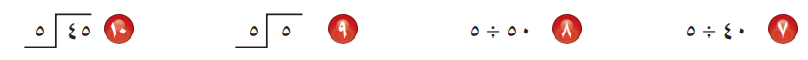 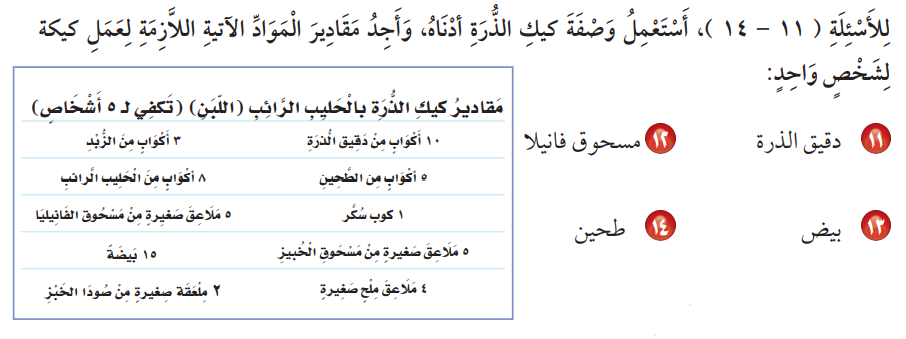 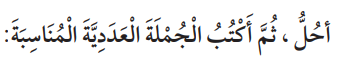 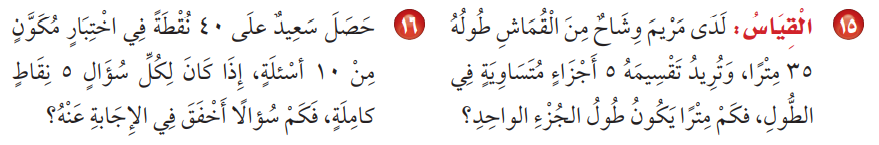 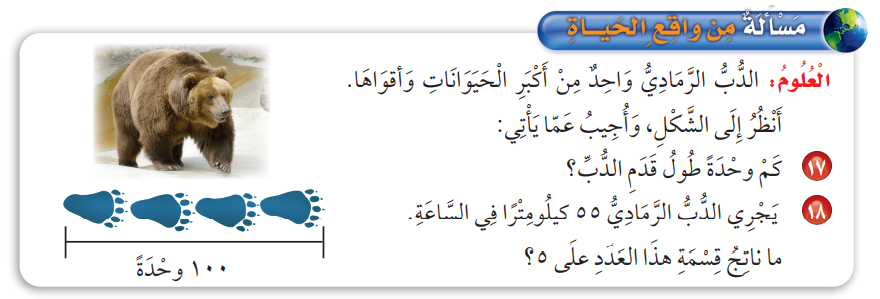 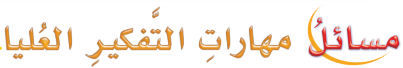 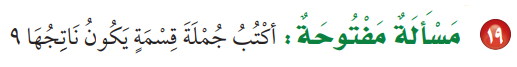